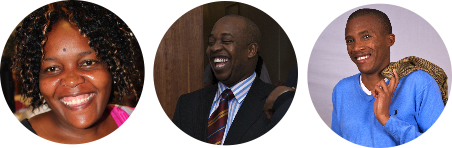 MPLS/WAN RFB Briefing
MPLS/WAN for GPAA
Bid GPAA 26/2015 Briefing Session

23 January 2015
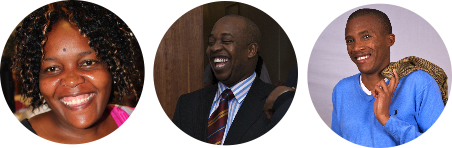 Background
Network upgrade initiative across the enterprise
Network design spanning LAN & WAN
Network redundancy built in
OSPF Routing
Dual Data Centres
Mainframe DR Site combined with Seats DR Sites
DR Site service provider and location may change
GPAA is a CISCO shop
Additional network value add projects on the go
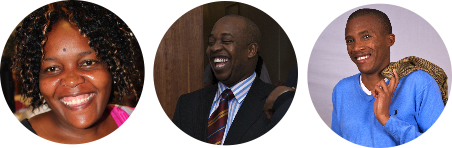 The Requirement
Services:

Service A – Full MPLS & WAN Solution, including last mile connectivity


Service B – Last mile connectivity to current MPLS service Provider
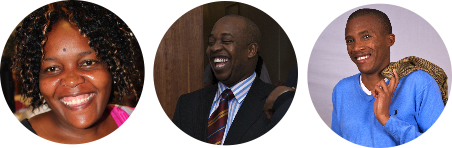 The Requirement
Service A – Full MPLS & WAN Solution, including last mile connectivity

MPLS connectivity to all GPAA sites (List in RFB)
Last Mile Connectivity to all GPAA sites (List in RFB)
Layer 2 connectivity between data centres (Including Mainframe DR Site)
Connectivity to 3rd parties from both data centres (List in RFB)
Redundant connections to all GPAA offices (both medium and point of presence).  
Metro Ethernet links as well as radio/microwave.
Multiple VRFs (GPAA and GEPF)
Architecture
Security
SLAs
QoS
Reports
NOC
Real Time Integration to GPAA Technical Team
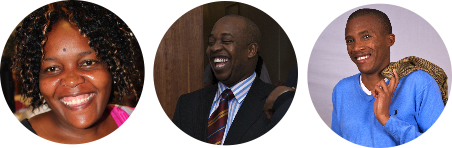 The Requirement
Service B – Last mile connectivity to current MPLS service Provider

Last Mile Connectivity between current MPLS Provider and all GPAA sites (List in RFB)
Layer 2 connectivity between data centres (Including Mainframe DR Site)
Connectivity to 3rd parties from both data centres (List in RFB)
Redundant connections to all GPAA offices (both medium and point of presence).  
Metro Ethernet links as well as radio/microwave.
Architecture
Security
SLAs
QoS
Reports
NOC
Real Time Integration to GPAA Technical Team
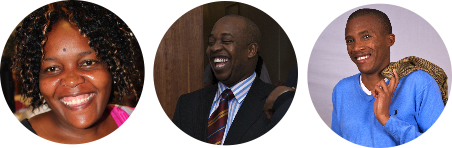 The Requirement
Site Connections

Replication
Hamilton – Gallo Manor: 200 MBPS
Hamilton – Mainframe DR: 20 MBPS
Third Party – From Hamilton and Gallo Manor
SITA: 10 MPBS
IS: 10 MBPS
APN: 10 MBPS
Internet Breakout: 50 MBPS
MPLS
Head Office/Call Centre/Seats DR Site – 40 MBPS
Regional Offices – 20 MBPS
VRFs
GPAA VRF
GEPF VRF
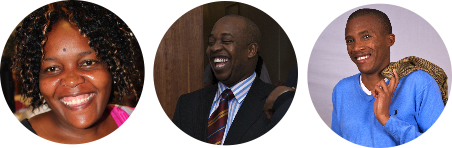 The Requirement
Service Provider:
National Footprint
References
SLA Guarantees
Proactive Monitoring
Architecture
Security
QoS
NOC ITIL Compliant
Reporting to GPAA
Handling Changes
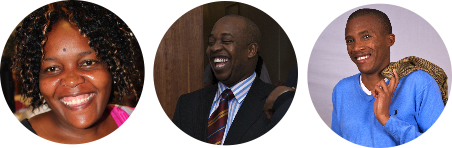 MPLS/WAN RFB Briefing
Q & A


Thank You!